PATHWAYS TO ADVANCE GREEN SCHOOLS
Goal:
Increase participation in and employ practices aligned with U.S. Department of Education Green Ribbon Schools through engaging schools in regional and state-level green schools programs
‹#›
Key Strategies for the Goal:
CONSISTENT USE OF COMMON VOCABULARY BY SCHOOLS AND PARTNER ORGANIZATIONS
Reducing Environmental Impacts
Improving Health and Wellness
Integrating Sustainability Education
‹#›
Key Strategies for the Goal:
PROGRESS IS HOLISTIC AND FLEXIBLE FOR EACH SCHOOL
Different starting points
All three pillars should be addressed moving forward 
Old does not mean ineligible
‹#›
Key Strategies for the Goal:
YOU CAN’T MANAGE WHAT YOU DON’T MEASURE
Baseline information
Metrics to advance schools forward
START tool
‹#›
Key Strategies for the Goal:
GREEN SCHOOLS ARE STRENGTHENED BY PARTNERSHIPS
Creates a stronger network
Bring resources to the table
Partnerships present challenges and opportunities
‹#›
WHO IS AT THE TABLE
Who has a green schools program at their state? 

Who is actively developing a program?
ADVICE AND EXPERIENCES
What are some key strategies that have helped you in your journey? 

What were some of the challenges along the way?

What do you feel like you need to get started?
OUR NEXT STEPS
How do we extend access to our program to include high needs schools with high needs?
Thanks!
ANY QUESTIONS?
Lesli Moylan | moylan@meea.org
Hope Gribble | hope.gribble@mobot.org
Kat Golden | katherine.golden@mobot.org
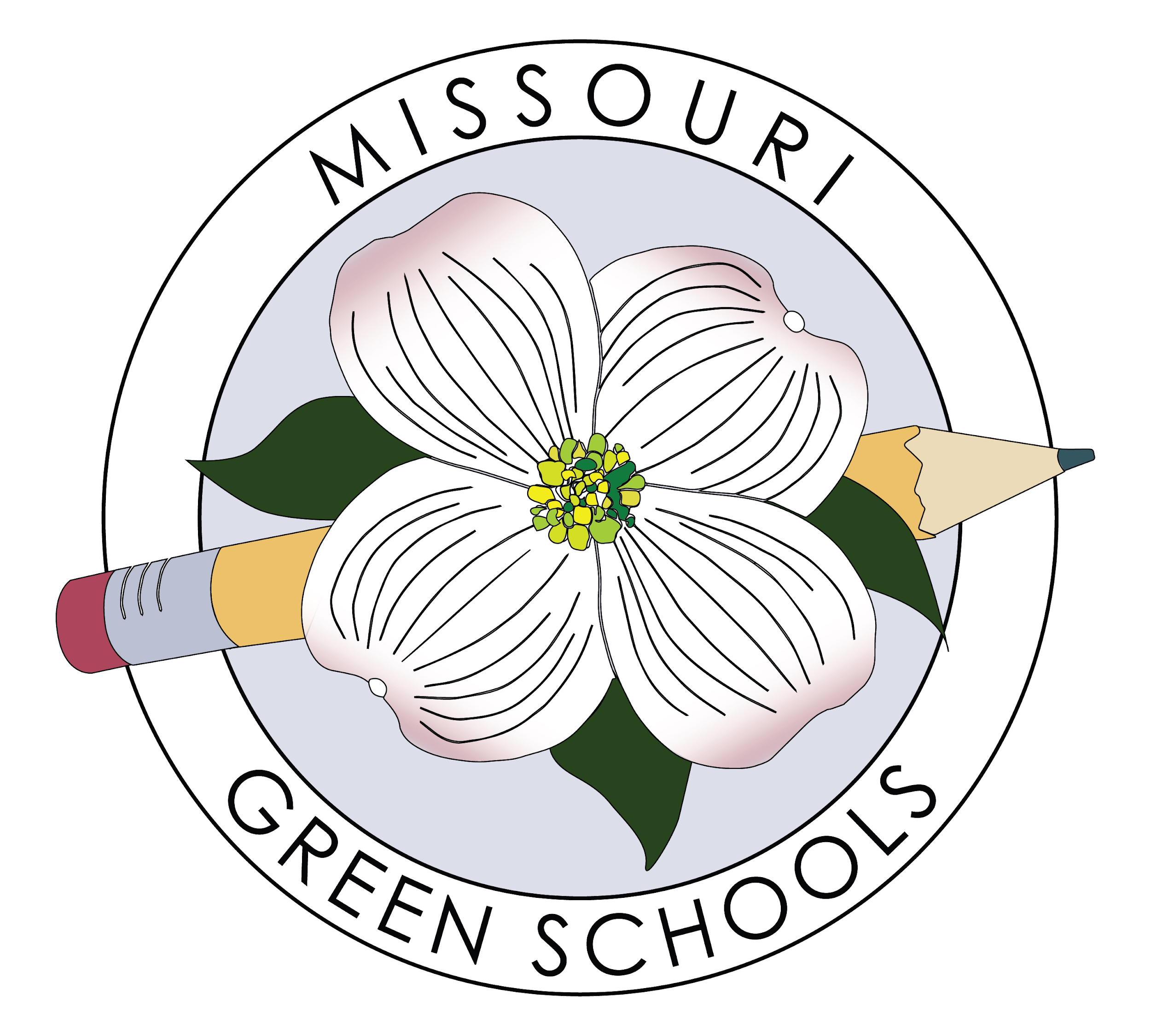 missourigreenschools.org
‹#›